Kapitel 4
Traveling Salesman Problem (TSP)
(Wiederholung aus Produktion und Logistik II)
Vehicle Routing Problem (VRP)
4.1 Traveling Salesman Problem (TSP)
8
3
n Städte
 Ausgangspunkt in (Heimat-)Stadt 1
 Alle restlichen Städte (2, 3,…,n) sind genau einmal zu besuchen
 Anschließend Rückkehr zum Ausgangspunkt
 Ziel: Minimierung der Reisezeit / Reisestrecke
5
2
4
7
1
6
4.1.1 Anwendungen
TSP: Reisen
Handlungsreisende (Traveling Salesman)
Touristische Rundreisen
Mehrere Fahrzeuge (Kapazizät, maximale Tourlänge)Vehicle Routing Problems
Zustellungen und Abholungen
Zeitfenster, …
Leiterplatten
Löcher bohren
Minimierung der dazu benötigten Zeit
Anwendungen
Maschinenbelegung
reihenfolgeabhängige Umrüstvorgänge (Reinigen bei Farben)
Produkte entsprechen den Städten
Rüstkosten / -zeiten anstelle von Reisezeiten / Distanzen
gesucht: optimale Reihenfolge der herzustellenden Produkte
4.1.2 Lösungsverfahren
Vollständige Enumeration
Endliche Lösungsmenge
Anzahl aller möglichen Rundreisen bei n Knoten: (n – 1)! (asymmetrisch) bzw. (n – 1)!/2 (symmetrisch)




Lösung eines symmetrischen 16 Städte-Problems mit vollständiger Enumeration auf gängigem PC: 92 Stunden
Gibt es intelligentere Lösungsverfahren?
Graphentheorie
6
Vollständiger, bewerteter Graph
   G = (V, E)
Städte entsprechen den Knoten
Verbindung zwischen zwei Städten entspricht den Kanten
Distanzen/Reisezeiten entsprechen den Bewertungen c(i,j) = cij der Kanten
c(5,6) = 3
c(3,6) = 6
4
5
3
c(2,3) = 5
2
c(1,3) = 4
1
c(1,2) = 2
Graphentheorie
gerichteter / ungerichteter Graph
symmetrische / asymmetrische Bewertung






Länge einer Tour ist die Summe der benutzten Kanten
Kostenmatrix C mit Elementen cij:
nicht existierenden Kanten werden sehr große Werte zugewiesen
Gesucht:

Geschlossener Weg, der jeden Knoten von G genau einmal enthält
 Hamiltonscher Zyklus
Graphentheorie
5
1
2
4
9
5
5
3
2
4
7
5
4
3
6
Die Reihenfolge 1-4-2-3-1 ist z.B. ein Hamiltonscher Zyklus und somit eine zulässige Lösung.
Eine Kombination von Kurzzyklen wie z.B. 1-3-1 und 4-2-4  (sogenannte Subtouren) stellt keine zulässige Lösung des TSP dar.
4.1.3 LP Modell des asymmetrischen TSP
Zielfunktion



Nebenbedingungen
Ist LP bzw IPModell des linearen Zuordnungsproblems. Für das TSP müssen noch Kurzzyklen ausgeschlossen werden.
Kurzzyklen: Grafisch
A
A
D
D
B
E
B
E
C
C
Eine Kombination von Kurzzyklen (z.B. 1-3-2-1 und 4-5-4, sogenannte Subtouren) stellt keine zulässige Lösung des TSP dar. Diese werden von dem beschriebenen Modell jedoch nicht verhindert, daher ist eine Erweiterung erforderlich.
Subtour-Elimination nach Dantzig, Fulkerson und Johnson
Alle potentiell möglichen Subsets S werden verboten 




Problem: Es existieren sehr viele solcher Subsets (2n – 2), Anzahl steigt exponentiell

Lösung: Nur die bei Kurzzyklen auftretenden Subsets werden schrittweise verboten
Andere Exakte Verfahren:
Branch & Bound, …
Kurzzyklen: Elimination grafische Darstellung
A
D
1
1
2
2
B
E
3
C
Subtour 1
Subtour 1
Kurzzyklen: Elimination im LP (Excel)
Subtour 1
Subtour 2
A
D
Subtour:
A-C-B-A
Anzahl der Knoten in der Subtour – 1 
= 
Max. Menge Verbindungen zwischen den Konten in der Subtour
B
E
Subtourelimination:
2
+
+
C
Kurzzyklen: Elimination im LP (Excel)
Subtour 1
Subtour 2
A
D
Subtour:
A-C-B-A
D-E-D
B
E
Subtourelimination:
C
4.1.4 Heuristische Verfahren
Möglichst  gute Lösungen in annehmbarer Rechenzeit
Keine Garantie für Optimalität

Eröffnungsverfahren (Konstruktionsverfahren)
Bestimmung einer zulässigen Startlösung
Bsp. für TSP: Nearest Neighbor, Cheapest Insertion, ...

Verbesserungsverfahren
Verbesserung ausgehend von einer Startlösung (zufällig oder Ergebnis eines Eröffnungsverfahrens)
Bsp. für TSP: r-optimales Verfahren, ...
Nearest Neighbor - Heuristik
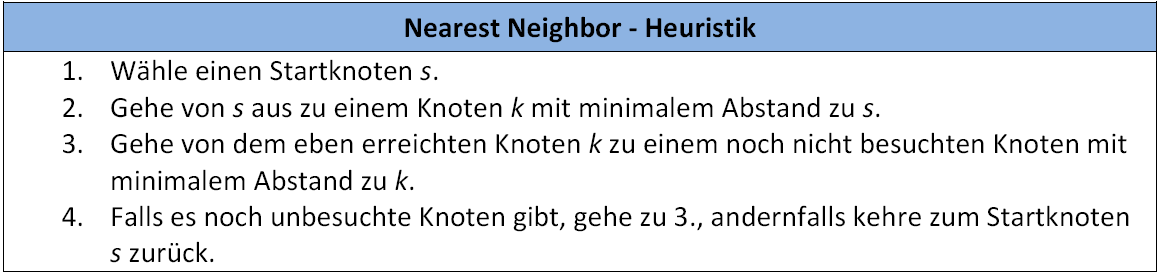 Nearest Neighbor - Heuristik
Startlösung: 1-2-6-5-3-4-1 mit Kosten von 1860
Andere Eröffnungsverfahren: Insertion Verfahren (1)
Es werden schrittweise alle Knoten in eine Teilroute eingefügt, bis die Route vollständig ist
Start meist mit einem einzigen, zufällig gewählten Knoten (oder auch dem Knotenpaar, das am weitesten voneinander entfernt ist)
Basis ist meist „cheapest insertion“, also einfügen des nächsten Knotens an der besten/billigsten Position
Andere Eröffnungsverfahren: Insertion Verfahren (2)
Varianten, wie der nächste Knoten ausgesucht wird:
Nearest insertion: wähle Knoten mit der geringsten Entfernung zur konstruierten Teilroute (bzgl. Einfügekosten) 
Farthest insertion: wähle den von der bereits berechneten Teilroute am weitesten entfernten Knoten (bzgl. Einfügekosten)
Random insertion: wähle zufällig
Varianten bei Nearest/Farthest insertion: messe Entfernung zur Teilroute nicht über Einfügekosten sondern über geringste Entfernung zu einem Knoten der konstruierten Teilroute (einfacher zu berechnen)
Random Insertion: Beispiel
Start: Das am weitesten von einander entfernte Knotenpaar ist 1-4-1Kosten K = 740 + 740 = 1480
Zunächst zeigen wir das Einfügen in vorgegebener Reihenfolge (z.B. zufällig). Wir wählen hier die Reihenfolge 2, 3, 5, 6
Iteration 1: Testweises Einfügen von Knoten 2 an beiden mögl. Stellen:1-2-4-1:   Einfügekosten   = d12 + d24 – d14 = 190 + 520 – 740 = -30(wenn die Dreiecksungleichung nicht gilt, können Kosten sinken!)Dreiecksungleichung bedeutet dij + djk  ≤ dik  (gilt in Strassennetzen)1-4-2-1:   Einfügekosten   = d42 + d21 – d41 = 520 + 190 – 740 = -30(symmetrisch, 1-4-2-1 und 1-2-4-1 sind gleich):
Neue Teillösung 1-2-4-1 mit Kosten K = 1480 -30 = 1450
Iteration 2: Testweises Einfügen des nächsten Knotens x = 3 möglichen Stellen: 1-3-2-4-1 , 1-2-3-4-1 , 1-2-4-3-1  (3 Versuche)
Random Insertion: Beispiel
Iteration 2: Ausgehend von 1-2-4-1  testweises Einfügen von Knoten 3 an allen 3 möglichen Stellen: 
1-3-2-4-1:   = d13 + d32 – d12 = 200 + 390 – 190 = 4001-2-3-4-1:   = d23 + d34 – d24 = 390 + 200 – 520 = 701-2-4-3-1:   = d43 + d31 – d41 = 200 + 200 – 740 = -340
Neue Teillösung 1-2-4-3-1 mit Kosten K = 1450 -340 = 1110
Iteration 3: Testweises Einfügen von Knoten 5 an 4 möglichen Stellen:
1-5-2-4-3-1:   = d15 + d52 – d12 = 390 + 330 – 190 = 5301-2-5-4-3-1:   = d25 + d54 – d24 = 330 + 310 – 520 = 1201-2-4-5-3-1:   = d45 + d53 – d43 = 310 + 160 – 200 = 2701-2-4-3-5-1:   = d35 + d51 – d31 = 160 + 390 – 200 = 350
Neue Teillösung 1-2-5-4-3-1 mit Kosten K = 1110 + 120 = 1230
Random Insertion: Beispiel
Iteration 4: Ausgehend von 1-2-5-4-3-1testweises Einfügen von Knoten 6 an allen 5 möglichen Stellen: 
1-6-2-5-4-3-1 :   = d16 + d62 – d12 = 290 + 310 – 190 = 4101-2-6-5-4-3-1 :   = d26 + d65 – d25 = 310 + 260 – 330 = 2401-2-5-6-4-3-1 :   = d56 + d64 – d54 = 260 + 420 – 310 = 3701-2-5-4-6-3-1 :   = d46 + d63 – d43 = 420 + 270 – 200 = 4901-2-5-4-3-6-1 :   = d36 + d61 – d31 = 270 + 290 – 200 =  540
Vollständige Lösung 1-2-6-5-4-3-1 mit Kosten K = 1230 + 240 = 1470
Besser als NN mit K = 1860(muss nicht sein, ist aber meist so)
Nearest Insertion: Beispiel
Start: Das am weitesten von einander entfernte Knotenpaar ist 1-4-1Kosten K = 740 + 740 = 1480
Iteration 1: Testweises Einfügen aller Knoten an allen möglichen Stellen:(symmetrisch, 1-4-x-1 und 1-x-4-1 gleiche kosten)1-4-2-1:   Einfügekosten   = d42 + d21 – d41 = 520 + 190 – 740 = -30(wenn die Dreiecksungleichung nicht gilt, können Kosten sinken!)Dreiecksungleichung bedeutet dij + djk  ≤ dik  (gilt in Strassennetzen)1-4-3-1:   Einfügekosten  = d43 + d31 – d41 = 200 + 200 – 740 = -340 1-4-5-1:   Einfügekosten  = d45 + d51 – d41 = 310 + 390 – 740 = -401-4-6-1:   Einfügekosten  = d46 + d61 – d41 = 420 + 290 – 740 = -30
Neue Teillösung 1-4-3-1 mit Kosten K = 1480 -340 = 1140
Iteration 2: Testweises Einfügen aller verbleibenden Knoten x = 2, 5, 6 an allen 3 möglichen Stellen: 1-x-4-3-1, 1-4-x-3-1, 1-4-3-x-1  (3*3 = 9 Versuche)
Nearest Insertion: Beispiel
Iteration 2: Testweises Einfügen von x = 21-2-4-3-1:    = d12 + d24 – d14 = 190 + 520 – 740 = -301-4-2-3-1:    = d42 + d23 – d43 = 520 + 390 – 200 = +7101-4-3-2-1:    = d32 + d21 – d31 = 390 + 190 – 200 = +380
Testweises Einfügen von x = 51-5-4-3-1:    = d15 + d54 – d14 = 390 + 310 – 740 = -401-4-5-3-1:    = d45 + d53 – d43 = 310 + 160 – 200 = +2701-4-3-5-1:    = d35 + d51 – d31 = 160 + 390 – 200 = +350
Testweises Einfügen von x = 61-6-4-3-1:    = d16 + d64 – d14 = 290 + 420 – 740 = -301-4-6-3-1:    = d46 + d63 – d43 = 420 + 270 – 200 = +4901-4-3-6-1:    = d36 + d61 – d31 = 270 + 290 – 200 = +360
Neue Teillösung 1-5-4-3-1 mit Kosten K = 1140 - 40 = 1100
Nearest Insertion: Beispiel
Iteration 3: Ausgehend von 1-5-4-3-1  testweises Einfügen aller verbleibenden Knoten x = 2, 6 an allen 4 möglichen Stellen: 1-x-5-4-3-1, 1-5-x-4-3-1, 1-5-4-x-3-1, 1-5-4-3-x-1      (2*4 = 8 Versuche) 
Testweises Einfügen von x = 21-2-5-4-3-1:  = d12 + d25 – d15 = 190 + 330 – 390 = +1301-5-2-4-3-1:  = d52 + d24 – d54 = 330 + 520 – 310 = +5401-5-4-2-3-1:  = d42 + d23 – d43 = 520 + 390 – 200 = +710	1-5-4-3-2-1:  = d32 + d21 – d31 = 390 + 190 – 200 = +380	
Testweises Einfügen von x = 61-6-5-4-3-1:  = d16 + d65 – d15 = 290 + 260 – 390 = +1601-5-6-4-3-1:  = d56 + d64 – d54 = 260 + 420 – 310 = +3701-5-4-6-3-1:  = d46 + d63 – d43 = 420 + 270 – 200 = +490	1-5-4-3-6-1:  = d36 + d61 – d31 = 270 + 290 – 200 = +360	
Neue Teillösung 1-2-5-4-3-1 mit Kosten K = 1100 + 130 = 1230
Nearest Insertion: Beispiel
Iteration 4: Ausgehend von 1-2-5-4-3-1 testweises Einfügen des verbleibenden Knotens x = 6 an allen 5 möglichen Stellen:
Testweises Einfügen von x = 61-6-2-5-4-3-1 :  = d16 + d62 – d12 = 290 + 310 – 190 = +4101-2-6-5-4-3-1 :  = d26 + d65 – d25 = 310 + 260 – 330 = +2401-2-5-6-4-3-1 :  = d56 + d64 – d54 = 260 + 420 – 310 = +370	1-2-5-4-6-3-1 :  = d46 + d63 – d43 = 420 + 270 – 200 = +490 1-2-5-4-3-6-1 :  = d36 + d61 – d31 = 270 + 290 – 200 = +360 	
Vollständige Lösung 1-2-6-5-4-3-1 mit Kosten K = 1230 + 240 = 1470
Besser als NN mit K = 1860,(muss nicht sein, ist aber meist so)
Gleich wie random insertion(muss nicht sein, oft besser)
Verbesserungsverfahren
Startlösung x  schrittweise Verbesserung der Lösung 
Auswahlregel einer Lösung x‘ aus der Nachbarschaft NB(x)
zufällige Auswahl einer Nachbarlösung
first fit (first improvement): die erstbeste Lösung aus der Nachbarschaft wird gewählt
best fit (best improvement): die beste Lösung aus der Nachbarschaft wird gewählt
... endet sobald in einer Iteration keine verbessernde Nachbarlösung existiert.
Gefundene Lösung = lokales Optimum (= globales Optimum?)
Nachbarschaften: 2 - opt
Startlösung
Nach Entfernung von 2 Kanten
Neue Lösung nach Einfügen
Schlechtere Lösung
Alle solche Ersetzungen von 2 Kanten müssen probiert werden
(in Anlehnung an: http://link.springer.com/referenceworkentry/10.1007/978-3-540-92910-9_49)
Nachbarschaften: 2 - opt
First Fit
Startlösung
Nach Entfernung von 2 Kanten
Neue Lösung nach Einfügen
Ende der 1. Iteration
(in Anlehnung an: http://link.springer.com/referenceworkentry/10.1007/978-3-540-92910-9_49)
Nachbarschaften: 2 - opt
Startlösung
Nach Entfernung von 2 Kanten
Neue Lösung nach Einfügen
Ende der 2. Iteration
 (zufällig) Optimale Lösung; allgemein 2-optimale Lösung (lokales Optimum)
(in Anlehnung an: http://link.springer.com/referenceworkentry/10.1007/978-3-540-92910-9_49)
2-Opt
Fortsetzung des Beispiels
Startlösung Nearest Neighbor: 1-2-6-5-3-4-1 mit Kosten von 1860

2-Opt: Tausch von 2 Knoten
1-6-2-5-3-4-1 = 2030  (1860 - c12 - c65 + c16 + c25 = 1860 - 190 - 260 + 290 + 330)
1-2-5-6-3-4-1 = 1990
1-2-6-3-5-4-1 = 1980
1-2-6-5-4-3-1 = 1470 (1860 - c53 - c41 + c54 + c31 = 1860 - 160 - 740 + 310 + 200) 
Ende der 1. Iteration nach First-Fit-Regel sobald Verbesserung
2-Opt
Nach der First-Fit-Regel wird 1-2-6-5-4-3-1 zur neuen aktuellen (amtierenden, incumbent) Lösung und das Verfahren startet von vorne
Nach der Best-Fit-Regel muss man ausgehend von der ursprünglichen Startlösung : 1-2-6-5-3-4-1 mit Kosten von 1860 alle Inversionen von längeren Teilsequenzen probieren und dann die beste durchführen:
2-Opt: Tausch von 3 Knoten	2-Opt: Tausch  von 4 Knoten  
1-5-6-2-3-4-1 = 2290		  1-3-5-6-2-4-1 = 2190 
1-2-3-5-6-4-1 = 2160		  1-2-4-3-5-6-1  = 1620
1-2-6-4-3-5-1 = 1670			
In diesem Falle hätte Best-Fit zufällig die gleiche neue aktuelle Lösung 1-2-6-5-4-3-1 gewählt
4.2 Vehicle Routing Problem (VRP)
Falls Kapazitätsbeschränkungen vorliegen, können nicht mehr alle Kunden auf einer Tour besuchet werden  CVRP (capacitated VRP)
Ebenso führen Tourlängenbeschränkungen zur Aufteilung der Kunden auf mehrere Touren oder Fahrzeuge
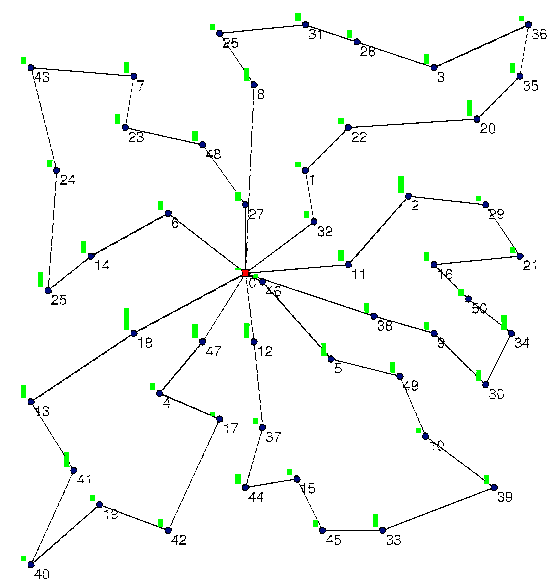 Vehicle Routing Problem (VRP)
Das CVRP kombiniert 2 schwierige kombinatorische Probleme miteinander 
Bin Packing: Aufteilung der Kunden auf (wenige) Fahrzeuge, sodass die Kapazitätsbeschränkungen eingehalten werden
TSP: für jedes Fahrzeug bilde die optimale TSP Tour 

TSP mit tausenden Knoten exakt lösbar (größtes exakt gelöste TSP fast 100.000 Knoten):http://www.math.uwaterloo.ca/tsp/optimal/

VRPs können maximal mit ein paar Dutzend Knoten exakt gelöst werden  viel schwieriger als TSP  Heuristiken wichtig
4.2.1 Exakte Lösung f.d. VRP
Basis ist meist MIP Formulierung wie für das TSP
2 Varianten
3-Index Formulierung: die Variablen xij des TSP erhalten noch ein Superskript k für die Fahrzeugnummer dazu:xijk = 1 wenn Fahrzeug k direkt von i nach j fährt(einfacher zu verstehen, auf alle VRP Varianten anwendbar)
2-Index Formulierung (Fluss-Formulierung): die Variablen xij des TSP bleiben mit 2 Indices und geben die Anzahl der Fahrzeug an, die die Kante ij benutzen(schwieriger zu verstehen, nicht auf alle VRP Varianten anwendbar, aber viel weniger Binärvariablen  viel effizienter)
4.2.2 Heuristische Lösung von VRPs: Startheuristiken
Startheuristik (Eröffnungsverfahren):
Savings Algorithmus von Clarke and Wright
Sequentielle Insertion Heuristiken (wie TSP, ähnlich next fit):wenn eine Tour nicht mehr erweitert werden kann  neue Tour
Parallele Insertion Heuristikengleichzeitig mehrere Touren offen, Einfügen in beste Tour (best fit)
Cluster first route second Heuristiken
Route first cluster second heuristics
Sweep Algorithmus
4.2.2.1 Savings Algorithmus von Clarke and Wright
Startlösung: alle Kunden werden von Pendeltouren besucht







Man berechnet Savings sij = ci0 + c0j - cij  die entstehen, wenn 2 Touren 0-…-i-0 und 0-j-…-0 zusammengelegt werden zu 0-…-i - j-…-0 
Führe alle zulässigen solchen Zusammenlegungen durch, beginnend mit den größten Savingswerten sij
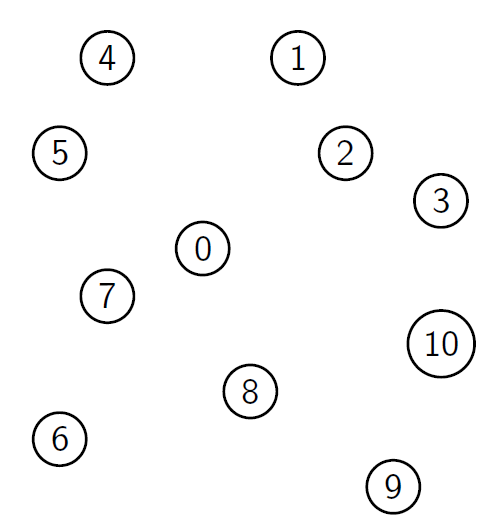 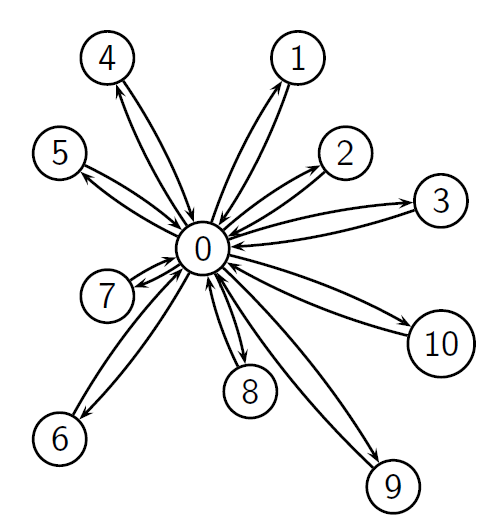 Berechnung der Savingswerte sij
s12 = c10 + c02 - c12 = 4,5 + 3,6 - 2,2 = 5,9 (bzw. 5,8 durch Rundungsfehler)
S13 = c10 + c03 - c13 = 4,5 + 5,1 - 4,2 = 5,4 (bzw. 5,3 durch Rundungsfehler)
                                                            usw…
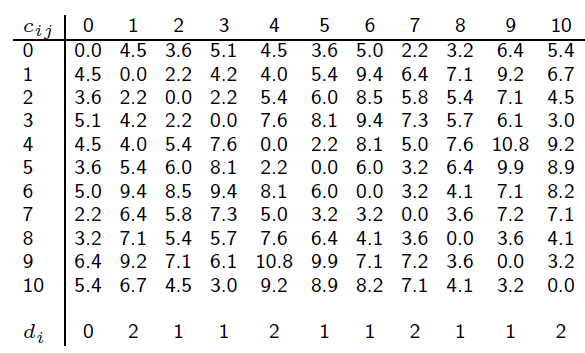 Ergibt Tabelle der Savingswerte sij
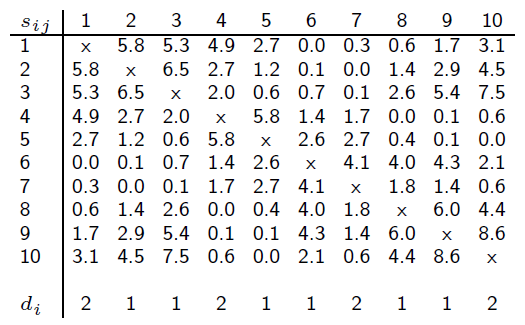 sij groß, wenn i und j weit weg vom Depot und i nahe j
Z.B. i=9, j=10
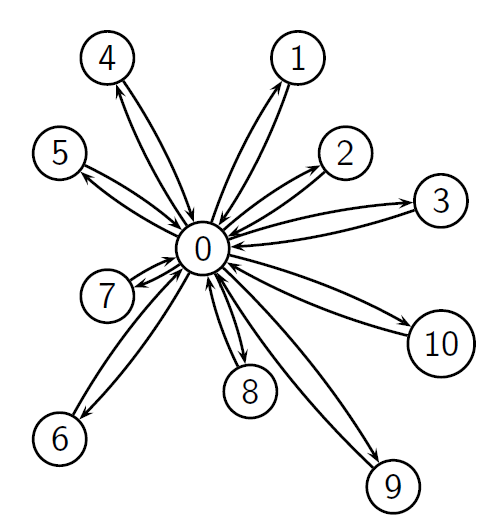 Da nun klar ist, wohin man von 9 weiterfährt und von wo man kommt, wenn man Kunden 10 erreicht, können Zeile 9 und Spalte 10 gestrichen  werden. 
Ebenso kann man die umgekehrte Kante 10-9 verbieten (Kurzzyklus)
Durchführung der größten zulässigen Savings (1. Iteration)
Kapazität C = 4, Kundennachfragen di wie angegeben
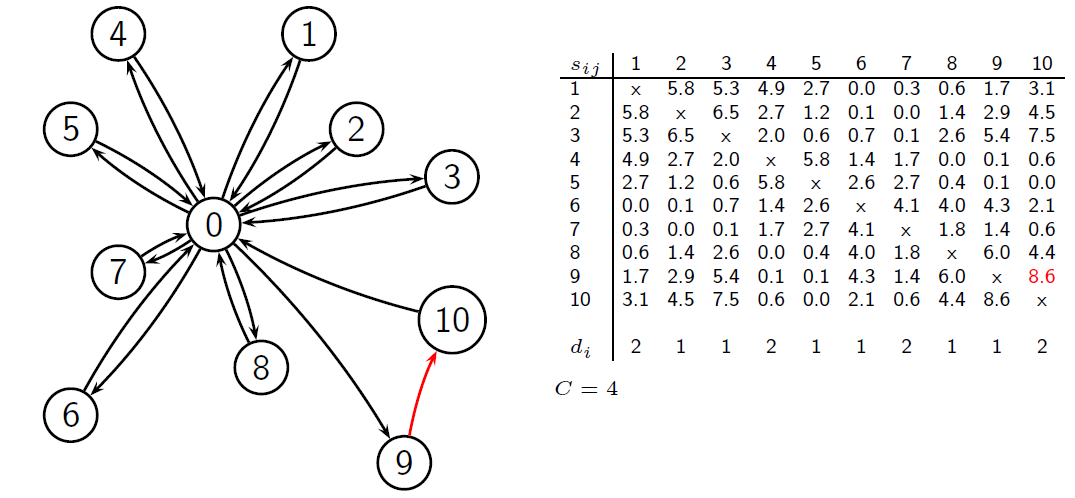 Die Tour 0-9-10-3-0 ist nun voll, das die eingeladenen Bedarfsmengen 1+2+1= 4 sind, und die Kapazität des Fahrzeugs auch c = 4 ist. Es können also keine Kunden mehr in diese Tour eingefügt werden.
Daher können alle Zeilen und Spalten 3, 9, und 10 gestrichen werden
Durchführung der größten zulässigen Savings (2. Iteration)
Kapazität C = 4, Kundennachfragen di wie angegeben
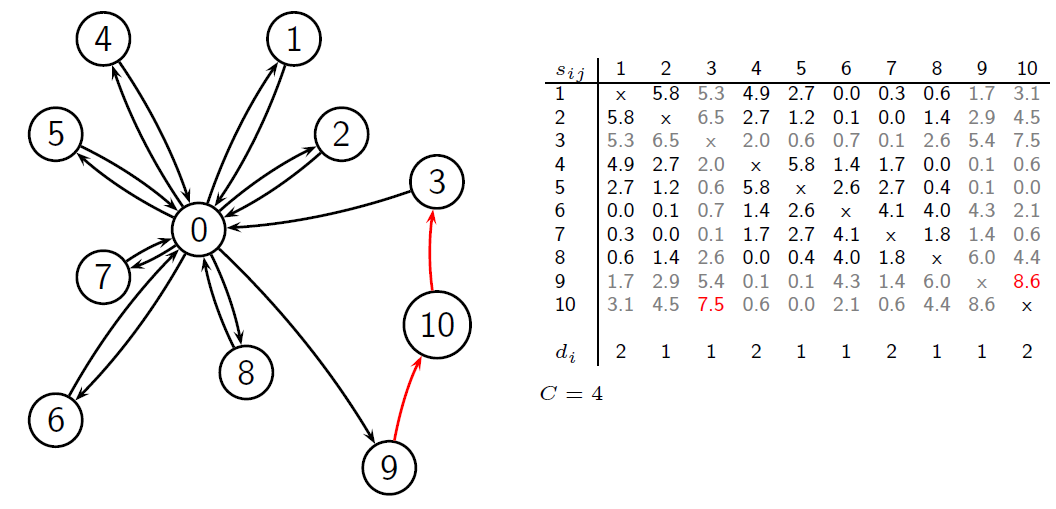 Durchführung der größten zulässigen Savings (3. Iteration)
Kapazität C = 4, Kundennachfragen di wie angegeben
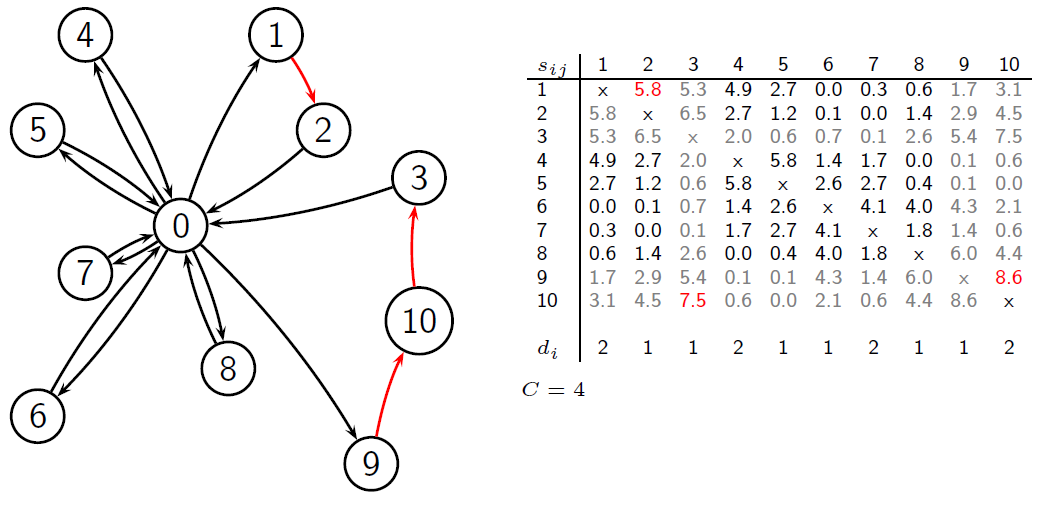 Durchführung der größten zulässigen Savings (4. Iteration)
Kapazität C = 4, Kundennachfragen di wie angegeben
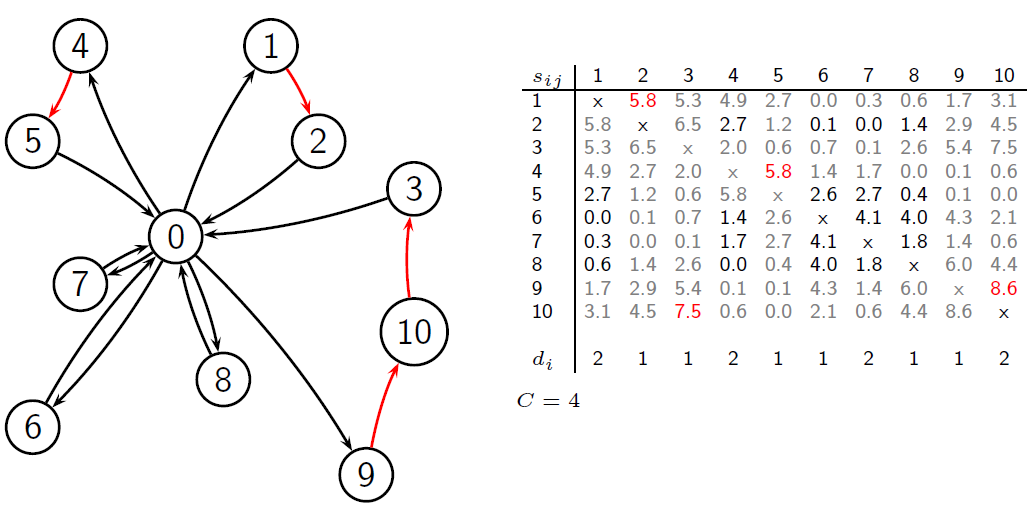 Durchführung der größten zulässigen Savings (5. Iteration)
Kapazität C = 4, Kundennachfragen di wie angegeben
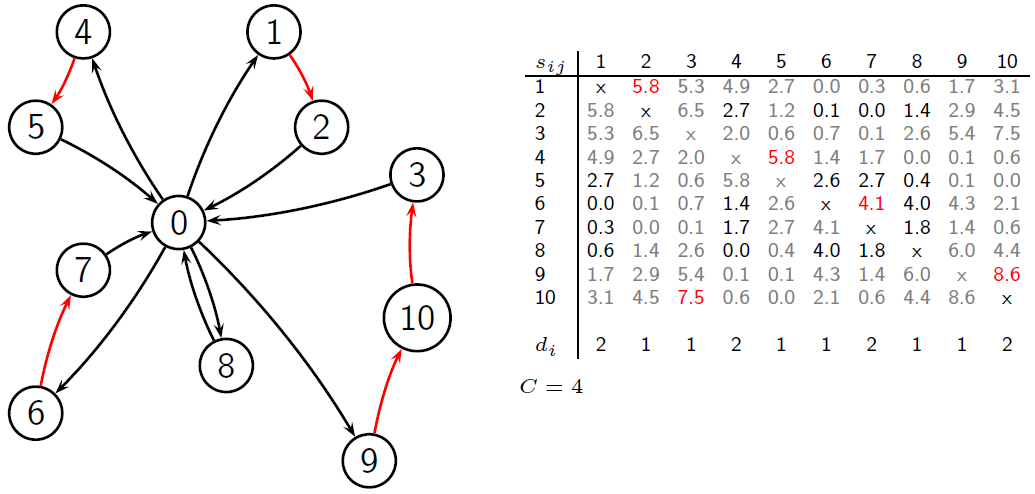 Durchführung der größten zulässigen Savings (6. Iteration)
Kapazität C = 4, Kundennachfragen di wie angegeben










Keine weiteren Zusammenlegungen möglich
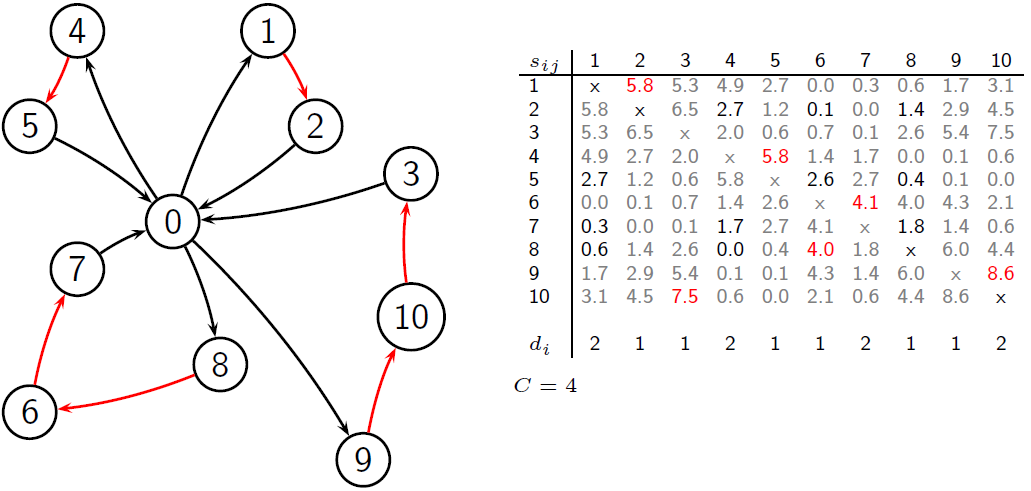 4.2.2.3 Insertion Verfahren
Alle Insertion verfahren für VRPs verwenden cheapest insertion wie beim TSP. Jeder Kunde wird also IMMER in der günstigsten Position eingefügt. Man unterscheidet
Sequential insertion algorithmDabei ist immer nur eine Tour geöffnet, in die solange Kunden eingefügt werden, bis kein Platz mehr ist. Erst dann wird eine neue Tour eröffnet.
Parallel insertion Dabei sind immer mehrere/alle Touren geöffnet, und es wird immer in die günstigste Route in der günstigsten Position eingefügt 

Bei beiden Verfahren hat man wiederum 2 Möglichkeiten bezüglich der Reihenfolge der Kunden:
Man fügt in vorgegebener (z.B. zufälliger) Reihenfolge ein
Man fügt immer jenen mit den geringsten Einfügekosten ein (Nearest insertion)
4.2.2.3 Sequential Insertion Verfahren
Öffne eine neue Route mit einem einzigen Kunden (seed customer) nach einem gewissen Kriterium (nächste zum Depot, entfernteste vom Depot, oder zufällig)
Füge in diese neue Route der Reihe nach Kunden mit cheapest insertion ein, bis kein Kunde mehr eingefügt werden kann (Kapazität oder Tourlänge)
Solange es noch nicht eingeplante Kunden gibt, gehe zu 1. Es wird dann wieder z.B. der entferntest vom Depot liegende Kunde gewählt, der noch nicht eingeplant ist 

Die Routen werden einzeln, eine nach der anderen, gefüllt
Sequential insertion algorithm (Reihenfolge 1→2→3→4…)
Seed customer = 9 (entfernteste)
Vorgegebene Reihenfolge 1→2→3→4→5…
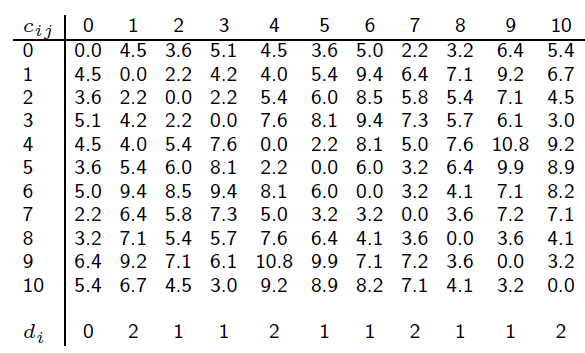 Sequential insertion algorithm (Reihenfolge 1→2→3→4…)
Vorgegebene Reihenfolge 1→2→3→4→5… 
Als erstes wird Kunde 1 eingefügt 
Da die Matrix symmetrisch ist, ist egal ob bei Hin- oder Rückfahrt 
Wähle 0 – 1 – 9 – 0 (noch 1 Einheit Kapaz.)
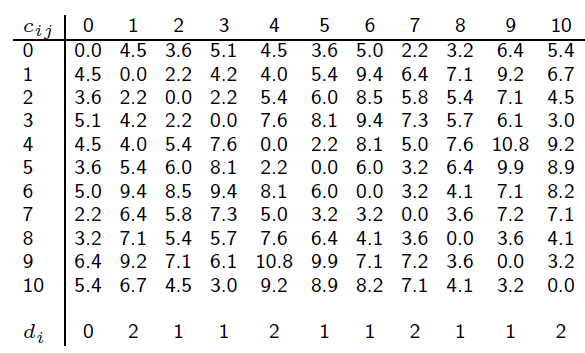 Sequential insertion algorithm (Reihenfolge 1→2→3→4…)
Als nächstes wird Kunde 2 eingefügt 
Dabei gibt es 3 Möglichkeiten:
0-2-1-9-0: Einfügekosten  3,6 + 2,2 – 4,5 = 1,3
0-1-2-9-0: Einfügekosten 2,2 + 7,1 – 9,2 = 0,1
0-1-9-2-0: Einfügekosten 7,1 + 3,6 – 6,4 = 4,3
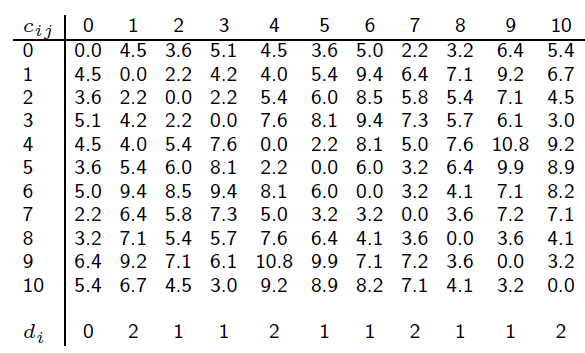 Sequential insertion algorithm (Reihenfolge 1→2→3→4…)
Als nächstes wird Kunde 2 eingefügt 
Dabei gibt es 3 Möglichkeiten:
0-2-1-9-0: Einfügekosten  3,6 + 2,2 – 4,5 = 1,3
0-1-2-9-0: Einfügekosten 2,2 + 7,1 – 9,2 = 0,1
0-1-9-2-0: Einfügekosten 7,1 + 3,6 – 6,4 = 4,3
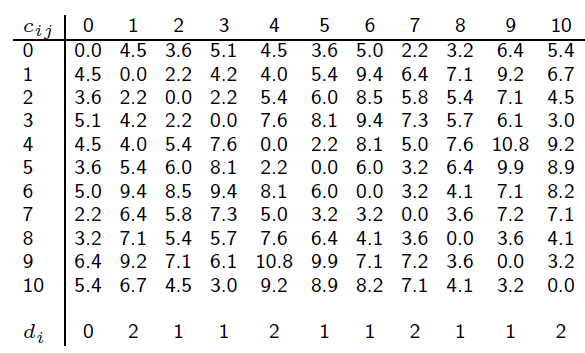 Die Tour ist nun voll:Kundennachfrage 1+1+2 sind eingeladen = Kapazität 4
Sequential insertion algorithm (Reihenfolge 1→2→3→4…)
Nun wird ein neuer Seed custumer gesucht (entferntest vom Depot) – Kunde 10
Als nächstes wird Kunde 3 eingefügt
Also neue Tour 0 – 3 – 10 – 0
Noch eine Kapazitätseinheit Platz in Tour
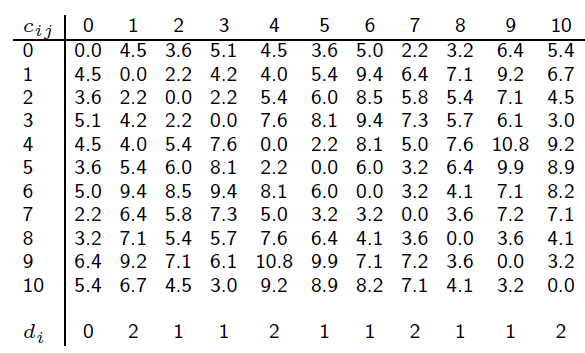 Sequential insertion algorithm (Reihenfolge 1→2→3→4…)
Noch eine Kapazitätseinheit Platz in Tour
Kunde 4 (Nachfrage 2) hat keinen Platz
Daher wird Kunde 5 an der besten Stelle in 0 – 3 – 10 – 0 eingefügt
Also neue Tour 0 – 5 – 3 – 10 – 0
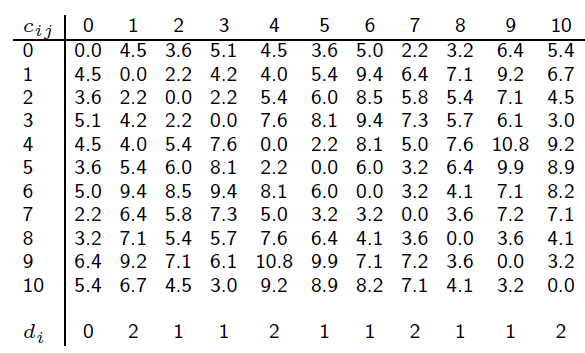 Die Tour ist nun voll:Kundennachfrage 1+1+2 sind eingeladen = Kapazität 4
Sequential insertion algorithm (Reihenfolge 1→2→3→4…)
Nun wird ein neuer Seed custumer gesucht (entferntest vom Depot) – Kunde 6
Als nächstes wird Kunde 4 eingefügt
Also neue Tour 0 – 4 – 6 – 0
Noch eine Kapazitätseinheit Platz in Tour
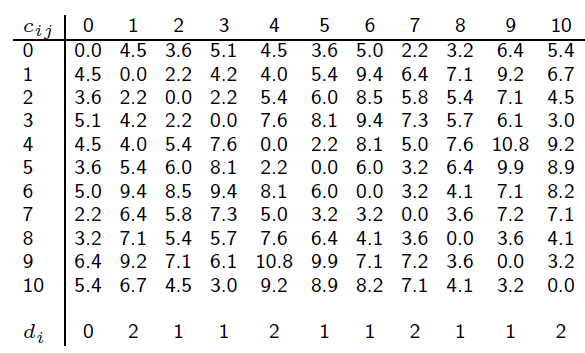 Sequential insertion algorithm (Reihenfolge 1→2→3→4…)
Da Kunde 7 (Nachfrage 2) nicht eingefügt werden kann, muss Kunde 8 eingefügt werden 
Also neue Tour 0 – 4 – 6 – 8 – 0
Noch eine Kapazitätseinheit Platz in Tour
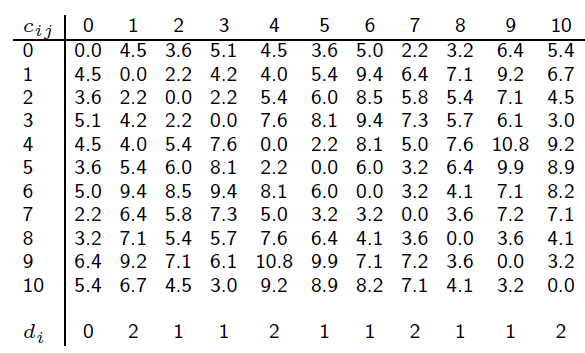 Die Tour ist nun vollDaher bekommt der verbleibende Kunde 7 eine eigene Pendeltour
Sequential insertion algorithm (nearest Insertion)
Lösung sehr schlecht (Reihenfolge ungünstig) Besser ist es, keine vorgegebene Reihenfolge 1→2→3→4→5… zu wählen, sondern immer jenen Kunden zu wählen, der mit geringsten Kosten eingefügt werden kann    nearest Insertion
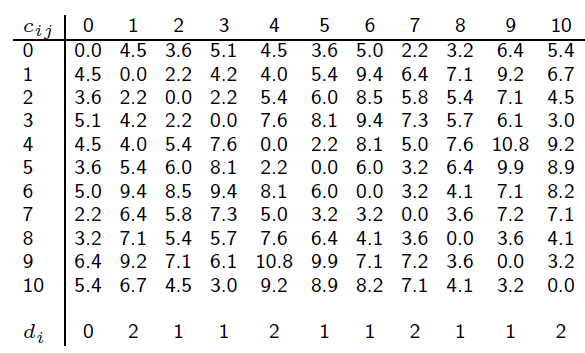 Parallel insertion algorithm
Bestimme die Mindestanzahl an Touren als(Gesamtnachfrage)/(Fahrzeugkapazität) -> aufgerundetund initialisiere entsprechend viele Touren mit jeweils einem seed customer nach einem gewissen Kriterium (entfernteste zum Depot, nächste zum Depot, oder zufällig)
In einer vordefinierten Reihenfolge der Kunden füge die Kunden mit cheapest insertion in die beste verfügbare Route ein, in der noch Kapazität ist. Falls ein Kunde nirgends mehr eingefügt werden kann, öffne eine neue Route mit diesem als seed customer.

Alternativ zur vordefinierten Reihenfolge (z.B. ursprüngliche Numerierung) kann man auch testweise alle einfügen und z.B. jenen mit den geringsten Einfügekosten nehmen.
Parallel insertion algorithm
Gesamtnachfrage = 14
Kapazität = 4
Mindestens 4 Routen
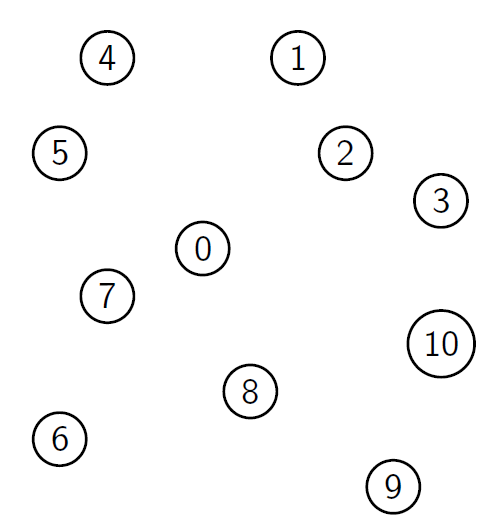 4.2.3 Verbesserungsheuristiken für VRP
Man unterscheidet 

Verbesserung innerhalb EINER Tour (INTRA-Tour) -> TSP

Verbesserung zwischen verschiedenen Touren (INTER-Tour)
4.2.3.1 INTRA-Tour Verbesserungsheuristiken für VRP
Verbesserung innerhalb EINER Tour
lambda-opt (Lin, Kernighan)
2-opt: zwei Kanten werden entfernt und die Lösung auf alle möglichen Arten neu zusammengesetzt (einer der beiden Teile wird invertiert)
3-opt: drei Kanten werden entfernt und die Lösung auf alle möglichen Arten neu zusammengesetzt (Teile teilweise invertiert)

Or-Opt: raschere eingeschränkte Version von 3-opt: keine Inversionen (alle 3 Teilstücke behalten Orientierung bei) Ein Teilstück hat nur 1, 2 oder 3 Knoten
4.2.3.2 INTER-Tour Verbesserungsheuristiken für VRP
Verbesserung zwischen verschiedenen Touren
Move: Verschieben von Knoten/Teilstücken von einer Tour zur einer anderen 
Swap/Cross: Vertauschen von Knoten/Teilstücken zwischen zwei verschiedenen Routen
2-opt*: Spezialfall von Cross, wobei die Endstücke zweier Routen vertauscht werden